Организация контрольных мероприятий органов Федерального казначейства в сфере контрактных отношений
г. Москва
20 апреля 2018 года
Полномочия Федерального казначейства в сфере контроля закупок
Цель контроля - установление законности составления и исполнения бюджетов бюджетной системы Российской Федерации в отношении расходов, связанных с осуществлением закупок за счет средств федерального бюджета, достоверности учета таких расходов.
2
Типичные ошибки и нарушения
3
Типичные ошибки и нарушения
4
Типичные ошибки и нарушения
5
Типичные ошибки и нарушения
6
Типичные ошибки и нарушения
7
Типичные ошибки и нарушения
8
Типичные ошибки и нарушения
9
Что планируем
Достигаем!
Что делаем?*
Как делаем?*
Отбор значимых закупок по критериям. 
Например:
 отрасль закупок (ТРУ по ОКПД);
 единственный поставщик;
 наличие АВАНСА и ЭТАПНОСТИ;
 размер НМЦК.
  Выявление закупок с признаками нарушений по конкретным критериям риска. 
Например:
- ПРЕВЫШЕНИЕ средних цен по данным ЕИС;
- ПРЕВЫШЕНИЕ установленных предельных цен;
- НЕ соответствие кода ОКПД2 по объекту закупки и способа определения поставщика, метода обоснования НМЦК.
Актуальный пример: контроль закупок лекарственных препаратов.
 интеграция ЕИС (ФК) и ИАС (МЗ РФ)в целях автоматизации контрольных действий;
 акцент на проверки планирования и осуществление закупок лекарственных препаратов (157 проверок);
 координация совместно с Минздравом России  подходов к совершенствованию НПА в сфере закупок лекарственных препаратов.
Контроль по  ОТРАСЛЯМ

Формирование ПРОФИЛЕЙ РИСКА выборки закупок для контроля

ИСПОЛЬЗОВАНИЕ данных ЕИС. Выгрузки информации по конкретным закупкам с признаками нарушений по ЗАДАННЫМ ШАБЛОНАМ И КРИТЕРИЯМ РИСКОВ

Переход ОТ СПЛОШНОГО планового контроля к  проверкам КОНКРЕТНЫХ закупок с ПРИЗНАКАМИ нарушений  (20/80);
Выявление нарушений и их предупреждение по КОНКРЕТНЫМ закупкам на РАННИХ стадиях.
Максимальная АВТОМАТИЗАЦИЯ выявления признаков нарушений. 
Снижение «человеческого фактора», сокращение бюрократических процедур как для контролера, так и для заказчика.
Выявление  и устранение НЕДОСТАТКОВ в отраслевом законодательстве
* С ИСПОЛЬЗОВАНИЕМ ЕИС
10
Пример применения риск-ориентированного подхода
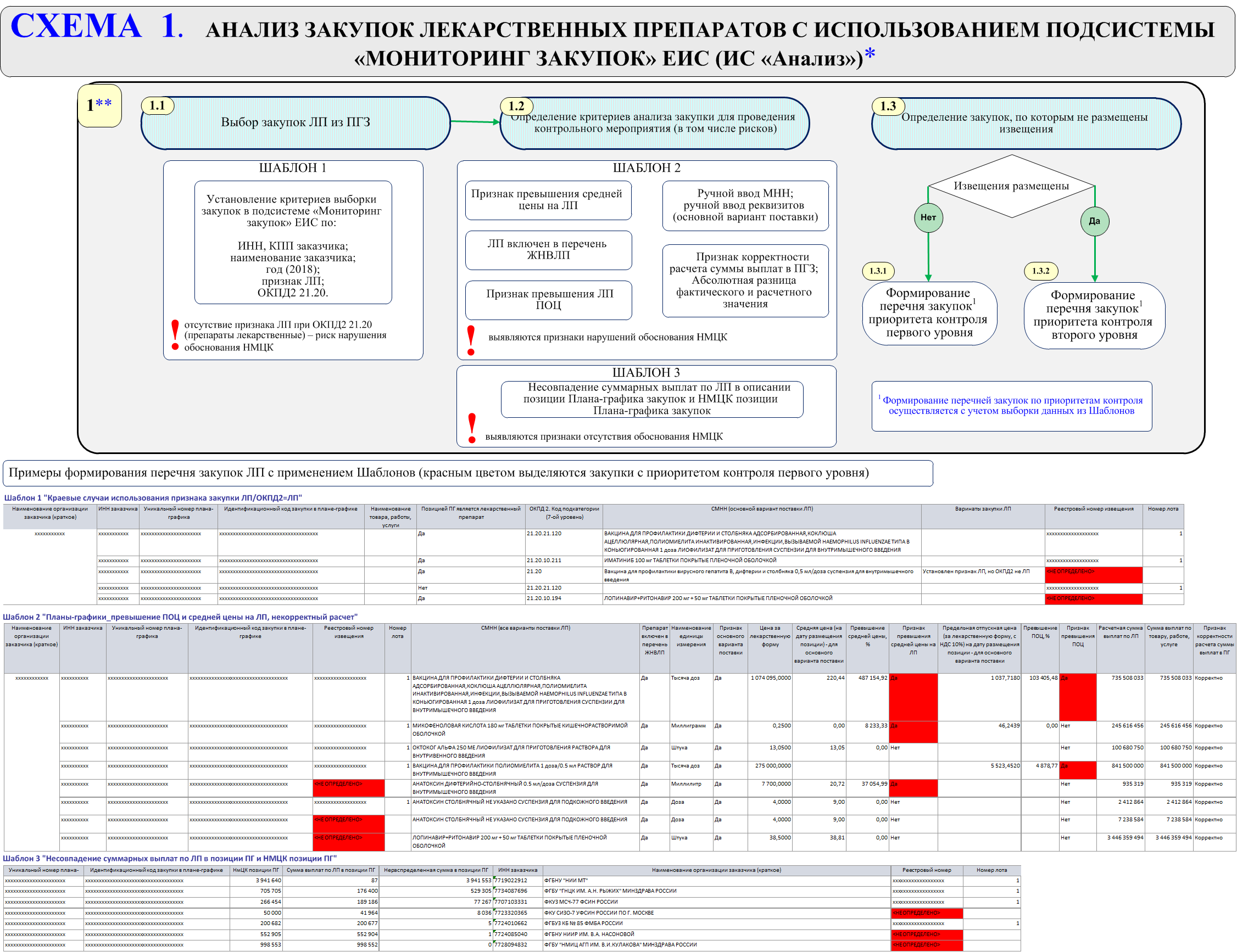 11
Спасибо за внимание!
12